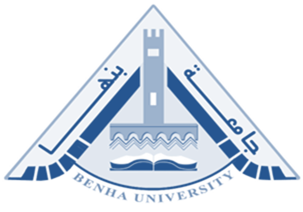 كلية الآداب
مقرر البلاغة العربية
إعداد: د.محمد عبد الله محمد
قسم اللغة العربية
1
د.محمد عبد الله محمد
البلاغة العربية
تابع:الإنشاء
2
د.محمد عبد الله محمد
البلاغة العربية
الاستفهـام
هو طلبُ الفهم ، فيما يكونُ المستفهَمُ عنه مجهولاً لدى المتكلّم ، وقد يكونُ لغيرِ ذلك كما سيأتي ، ويقعُ الاستفهام بأدواتِ منها :
1 - الهمزةُ ،كقوله تعالى:( قَالَ أَرَاغِبٌ أَنْتَ عَنْ آَلِهَتِي يَا إِبْرَاهِيمُ ) [مريم/46].
2 ـ هلْ ، كقوله تعالى : ( فَهَلْ أَنْتُمْ مُنْتَهُونَ )[المائدة/91] .
3 ـ ماذا ، كقوله تعالى : ( أَمْ مَاذَا كُنْتُمْ تَعْمَلُونَ ) [النمل/84] .
3
د.محمد عبد الله محمد
البلاغة العربية
أقسامُ أدواتِ الاستفهامِ
4
د.محمد عبد الله محمد
البلاغة العربية
خروجُ أدواتِ الاستفهامِ عن معانيها الحقيقيةِ
قد تخرجُ ألفاظُ الاستفهامِ عن معناها الأصليِّ : وهو طلبُ الفهمِ من الجهلِ ، فيستفهَمُ بها عن الشيءِ مع العلمِ به لأغراضٍ أخرى، وأهمُّها أمورٌ :
5
د.محمد عبد الله محمد
البلاغة العربية
التمنى
فرّق البلاغيون بين نوعين من التمني :
6
د.محمد عبد الله محمد
البلاغة العربية
1 ـ التمني المستحيل:
هو طلب أمر مرغوب فيه أو محجوب لا يرجى حصوله لكونه مستحيل الوقوع ، ومثاله قوله تعالى: «ياليتني كنْتُ معهم فَأَفُوزَ فَوْزاً عظيماً» (النساء 4/ 73) ، فالتمني واقع للمنافقين الذين يتخلفون عن المؤمنين ؛ فإذا أصابهم فضل عظيم تمنى المنافقون أن يكونوا معهم ليفوزوا أيضاً بما حصلوا عليه... ولكن أنَّى لهم ذلك ؟
7
د.محمد عبد الله محمد
البلاغة العربية
2 ـ التمني البعيد الوقوع:
وهو طلب أمر مرغوب فيه أو محبوب لكونه ممكن الحدوث ولكنه بعيد المنال في التحقق، فهو أشبه بالمستحيل ؛ كقوله تعالى : « ياليتَ لنا مثلَ ما أُوتي قارون» (القصص 28/79). فمن أراد الحياة الدنيا رغب في الحصول على مال وفير يعادل مال قارون... فإذا كان قارون قد أوتي من الحظ الكثير فلا يعني أن يتحقق للآخرين وإن لم يكن مستحيلاً...
8
د.محمد عبد الله محمد
البلاغة العربية
من المعاني البلاغية البعيدة لأسلوب التمني المجازي.
الترجي : 
إذا كان الأمر المرغوب فيه في أسلوب التمني مما يرجى حصوله وليس مستحيلاً؛ كان طلبه ترجياً ويعبر عنه بـ ( لعل وعسى....) ومن ذلك قوله تعالى: «لعلَّ اللهَ يُحْدث بعد ذلك أمراً» (الطلاق 65/ 1). فهذا الكلام جزء من آية يأمر فيها الله المطلقة ألا تخرج من بيت الزوجية حتى تنقضي العدِّة، فلعل الله يغير قلب ذلك الزوج، ويقلب قلبه من البغض إلى المحبة، ومن عدم الرغبة فيها إلى الرغبة فيها، ومن عزيمة الطلاق إلى الندم عليه فيراجعها... أي أحصوا العدة لعلكم ترغبون وتندمون وتراجعون .
9
د.محمد عبد الله محمد
البلاغة العربية
الـنـداءِ
هو طلبُ توجّهِ المخاطَبِ إلى المتكلّمِ بحرفٍ يفيد معنَى : ( أنادي )وحروفُ النداءِ : الْهَمْزَةُ ، و"أي" ، و"يَا" ، و"آ" ، و"آي" ، و"أَيا"، و"هيَا"، و"وا" .
كقوله: ( أسيدُ القومِ إنّي لست متّكلاً ...) . 
 قال تعالى: ( يَا أَيُّهَا النَّبِيُّ اتَّقِ اللَّهَ وَلَا تُطِعِ الْكَافِرِينَ وَالْمُنَافِقِينَ ) .
10
د.محمد عبد الله محمد
البلاغة العربية
الـنـداءِ
وقد تخرجُ ألفاظُ الندَاء عن معناها الأصليِّ إلى معانٍ أخرى ، تُفهَمُ من السِّياق بمعونةِ القرائنِ ، ومن أهمِّ ذلكَ :
 الاستغاثةُ ، نحو : ياللهِ للمُؤْمنينَ .
 الندبةُ ، نحو قول الشاعر :
فواعجباً كم يدَّعي الفضلَ ناقصٌ   وَوَا أسفاً كم يظهرُ النقصَ فاضلُ
 التّعجبُ ، كقول الشاعر :
يا لكِ من قُبَّرةٍ بمعمرِ ... خَلا لكِ الجوُّ فبيضي واصْفُري
(لمزيد من الأمثلة أرجو مراجعة المصدرالتعليمى)
11
د.محمد عبد الله محمد
البلاغة العربية
التدريبات
( 1) بين المراد من صيغ الأمر فى التراكيب الاتية :
-  فصبرًا فى مجال الموت صبرًا      فما نيل الخلود بمستطاع
-  فغض الطرف إنك من نمير        فلا كعبًا بلغت ولا كلابا
-  يا ليل طل يا نوم زل      يا صبح قف لا تطلع 
( 2 ) بين صيغ الأمر فيما يأتى ، ثم استبدل بها صيغًا للنهى ، وبين أغراضها :
أ –        إليك عنى فما أمى براعية       ترعى المخاض ولا رأيى بمأفونِ  
ب –        رويدك أيها العادى ورائى        لتخبرنى ، متى نطق الجماد
ج –       ليسق عهدكم عهد النعيم فما       كنتم لأرواحنا إلا رياحينا
12
د.محمد عبد الله محمد
البلاغة العربية